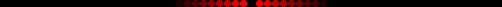 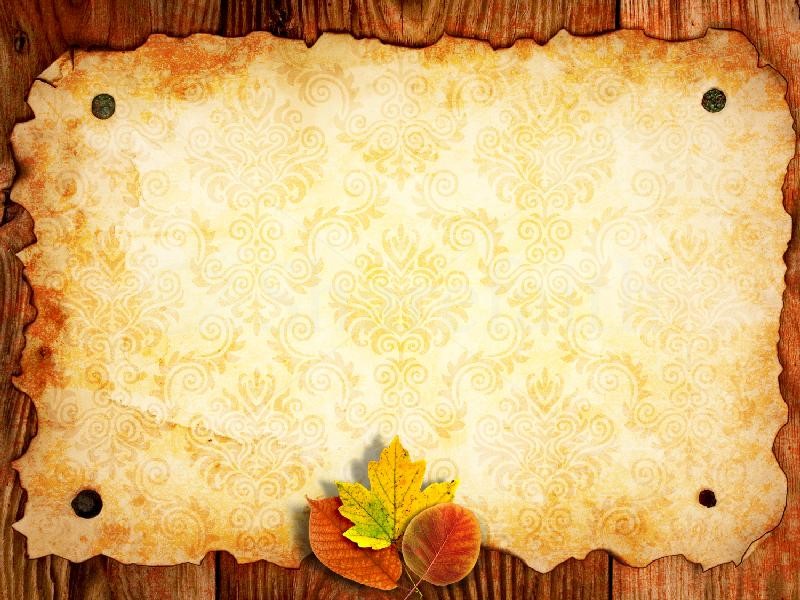 ÂM NHẠC
TIẾT 10
KHỞI ĐỘNG
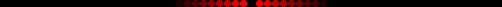 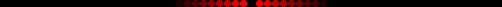 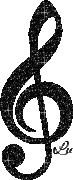 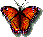 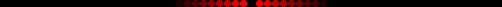 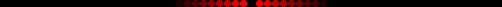 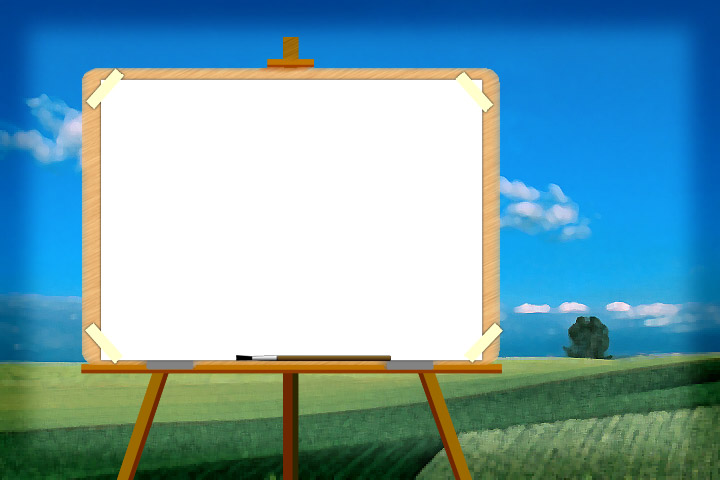 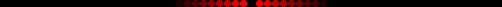 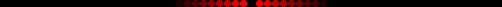 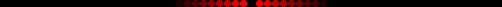 TIẾT 10
Đọc nhạc: Bài số 2
Ôn hát bài: Vui đến trường
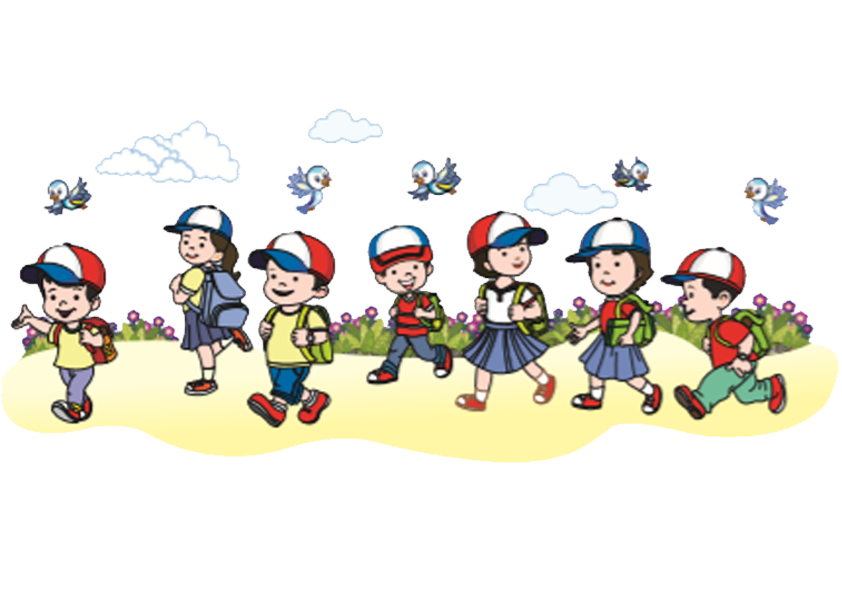 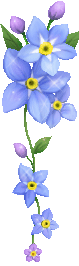 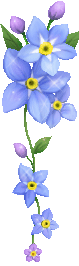 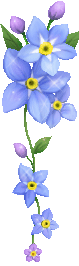 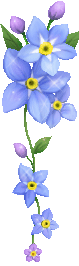 ĐỌC NHẠC : BÀI SỐ 2
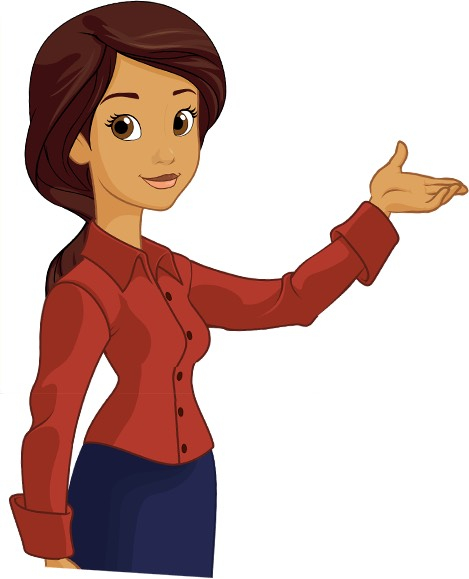 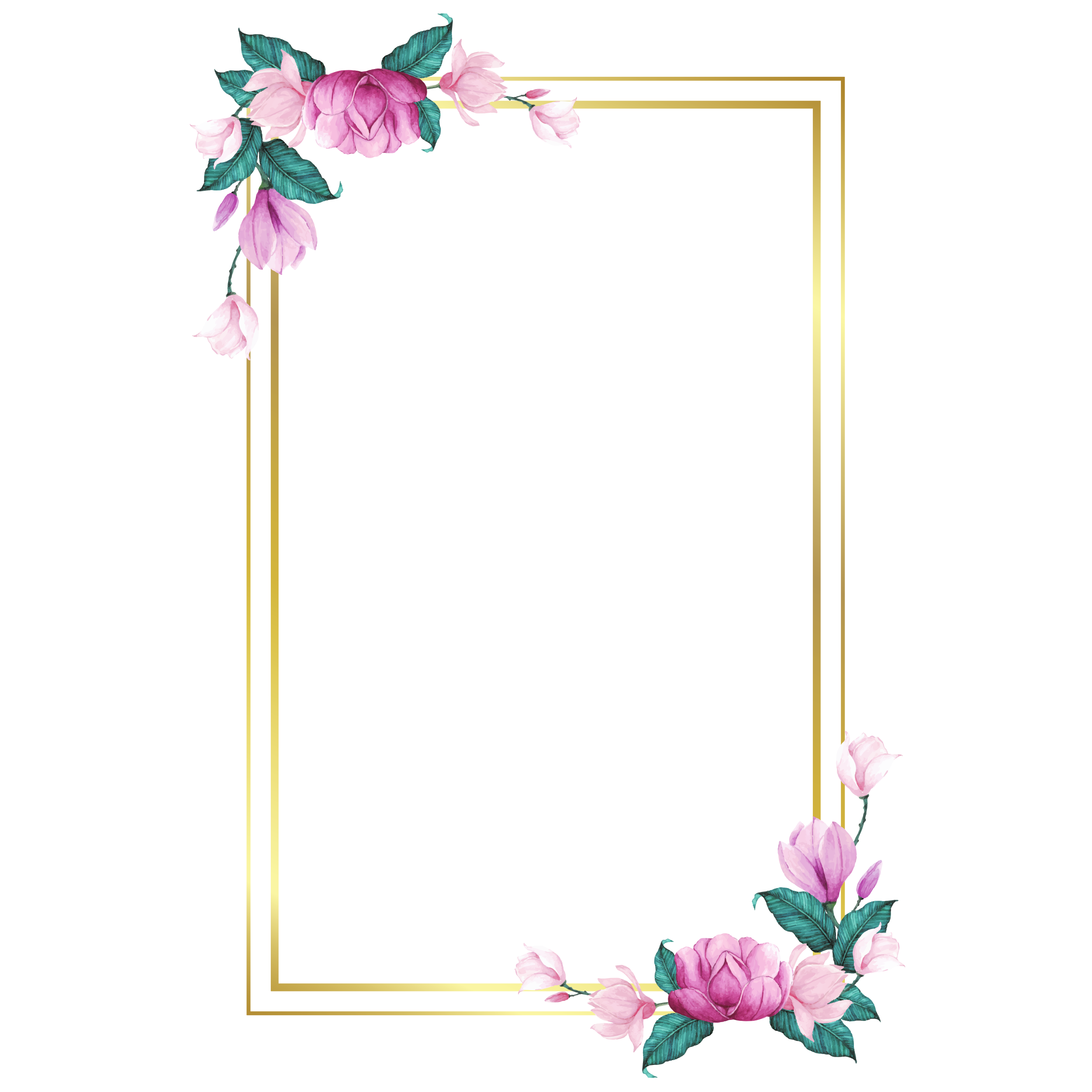 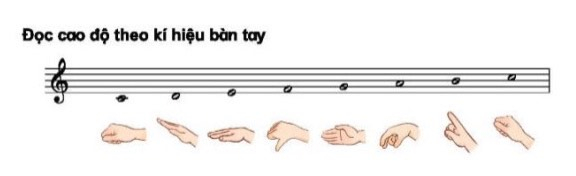 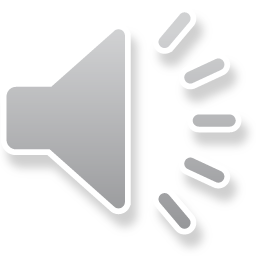 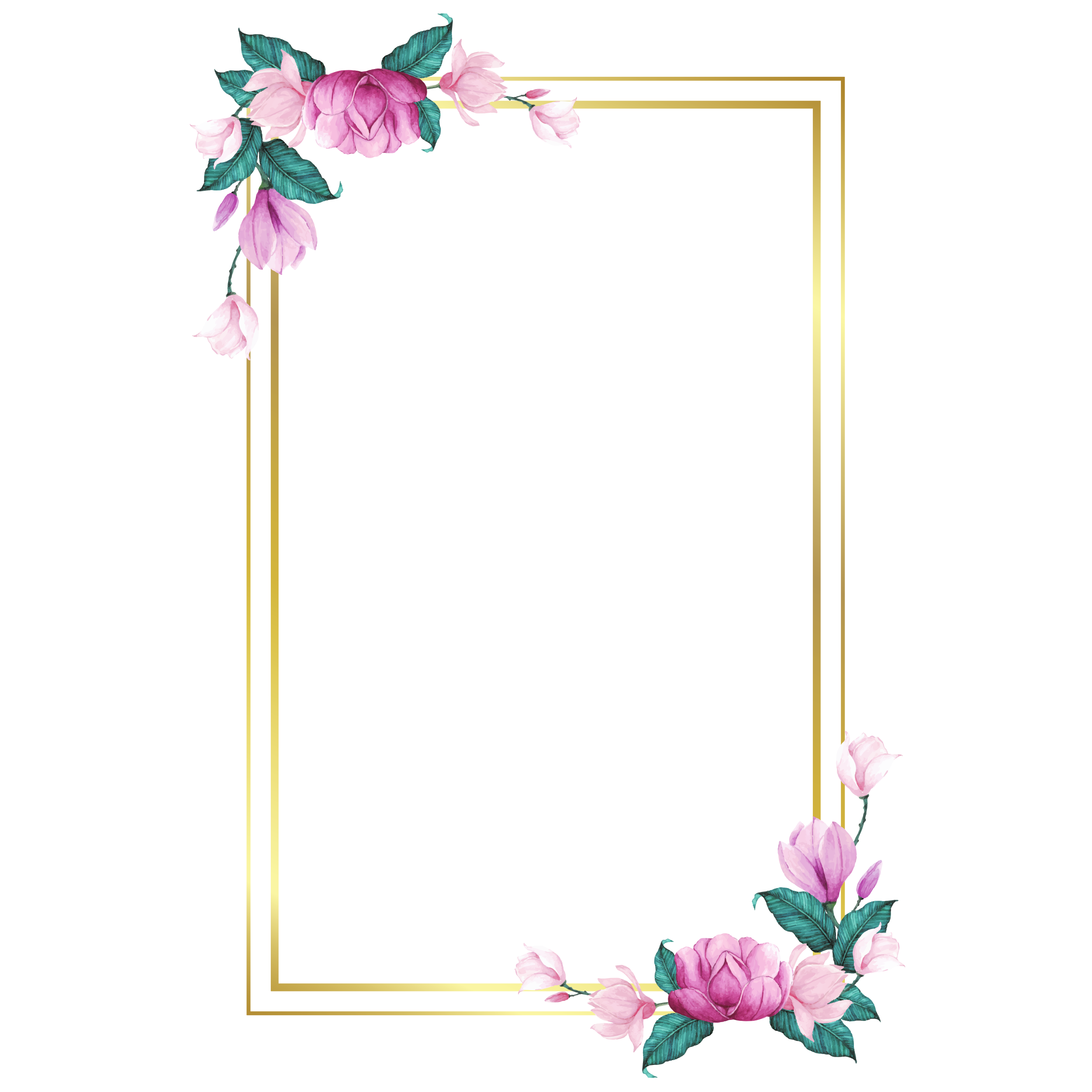 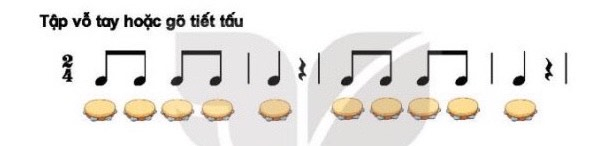 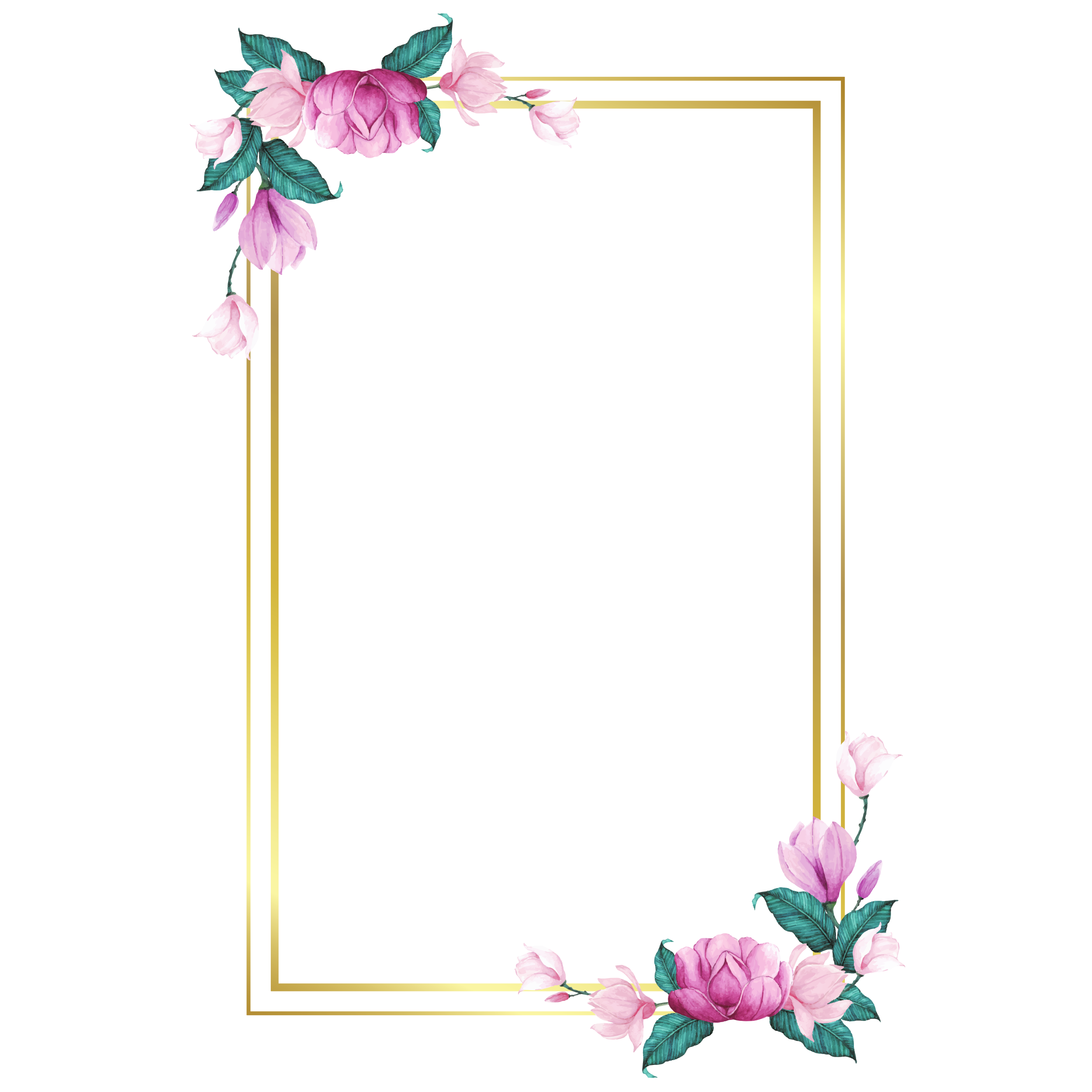 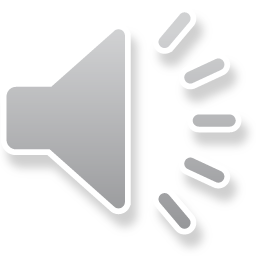 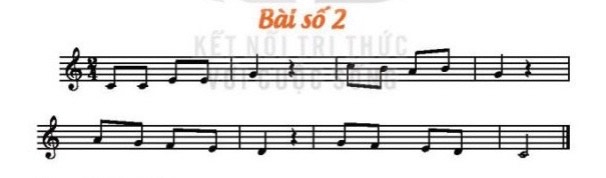 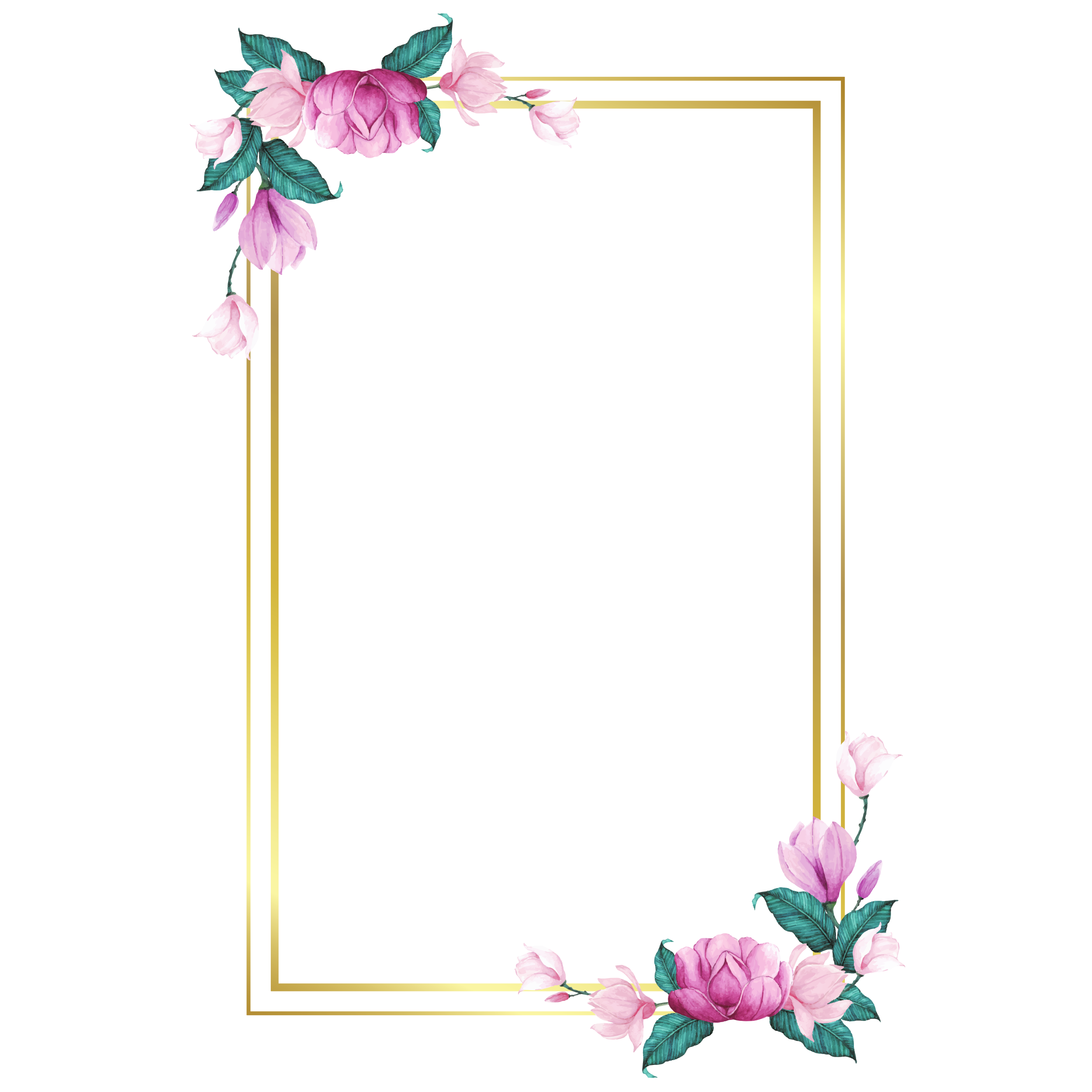 Câu 1:
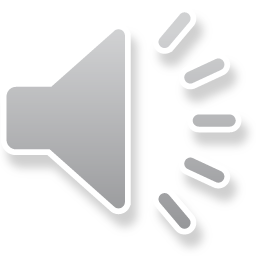 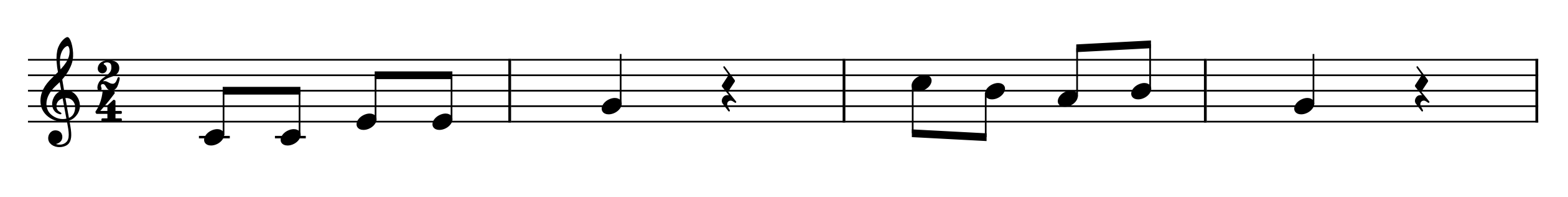 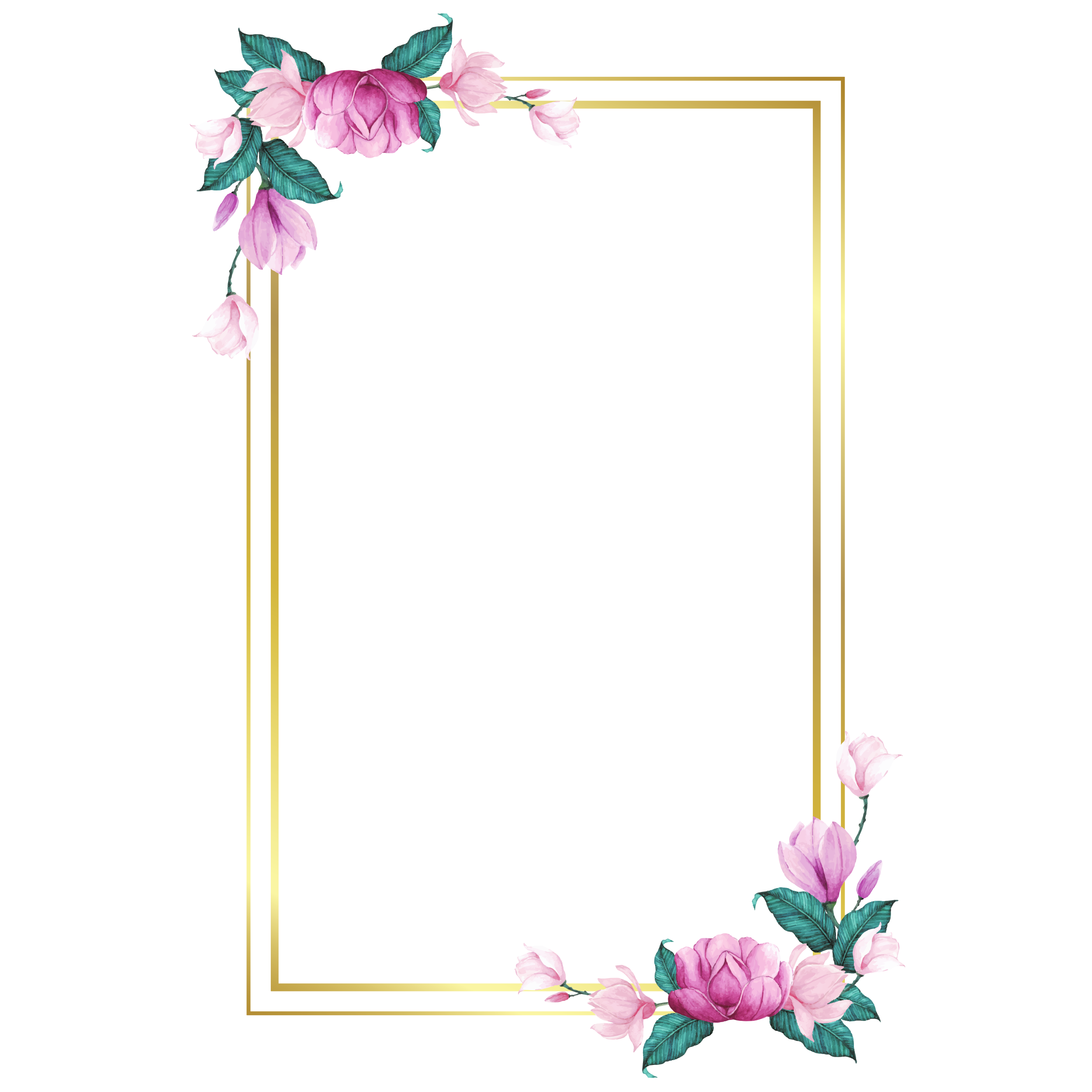 Câu 2:
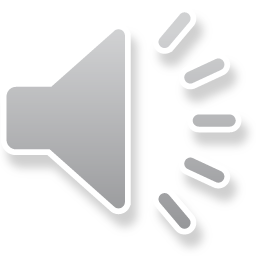 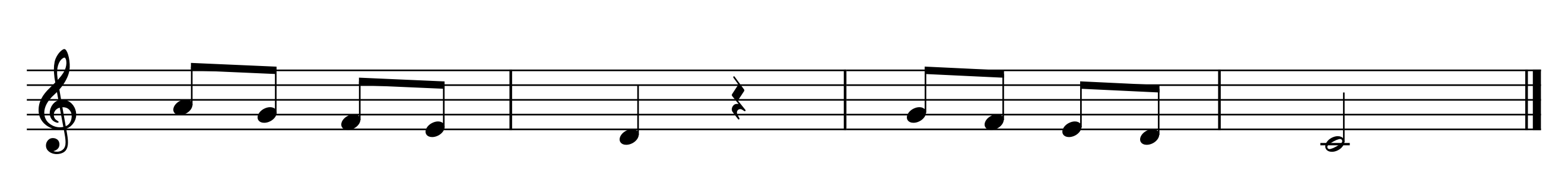 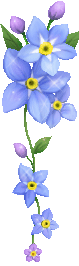 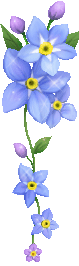 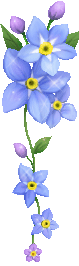 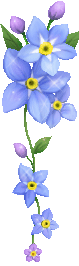 GHÉP TOÀN BÀI
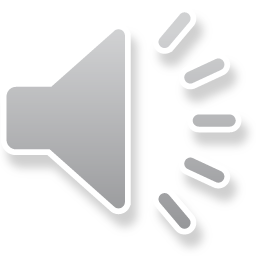 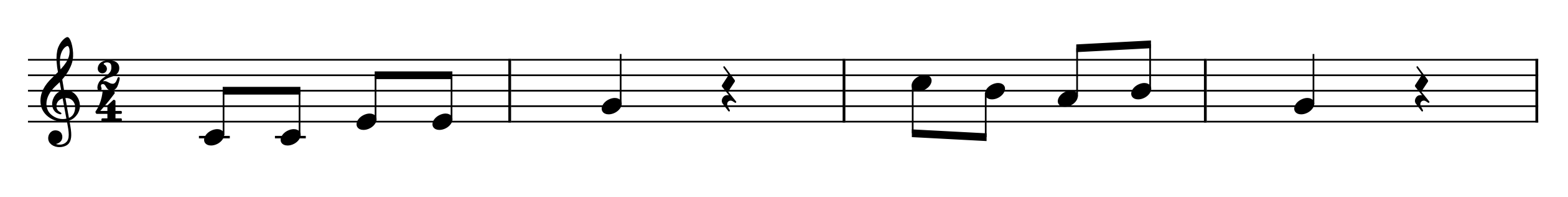 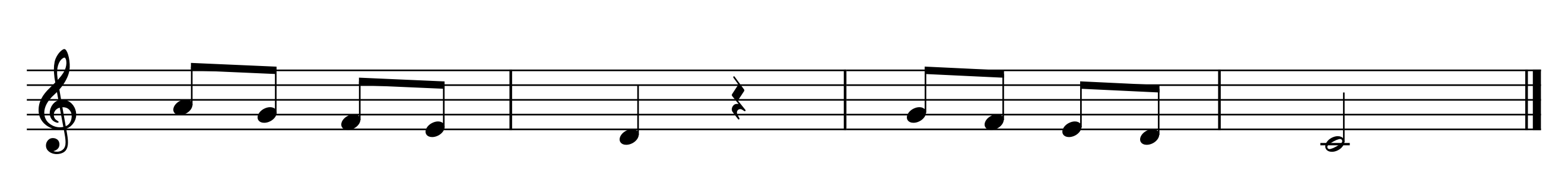 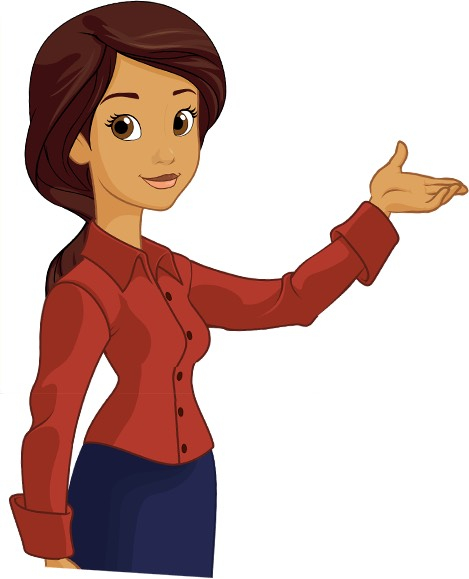 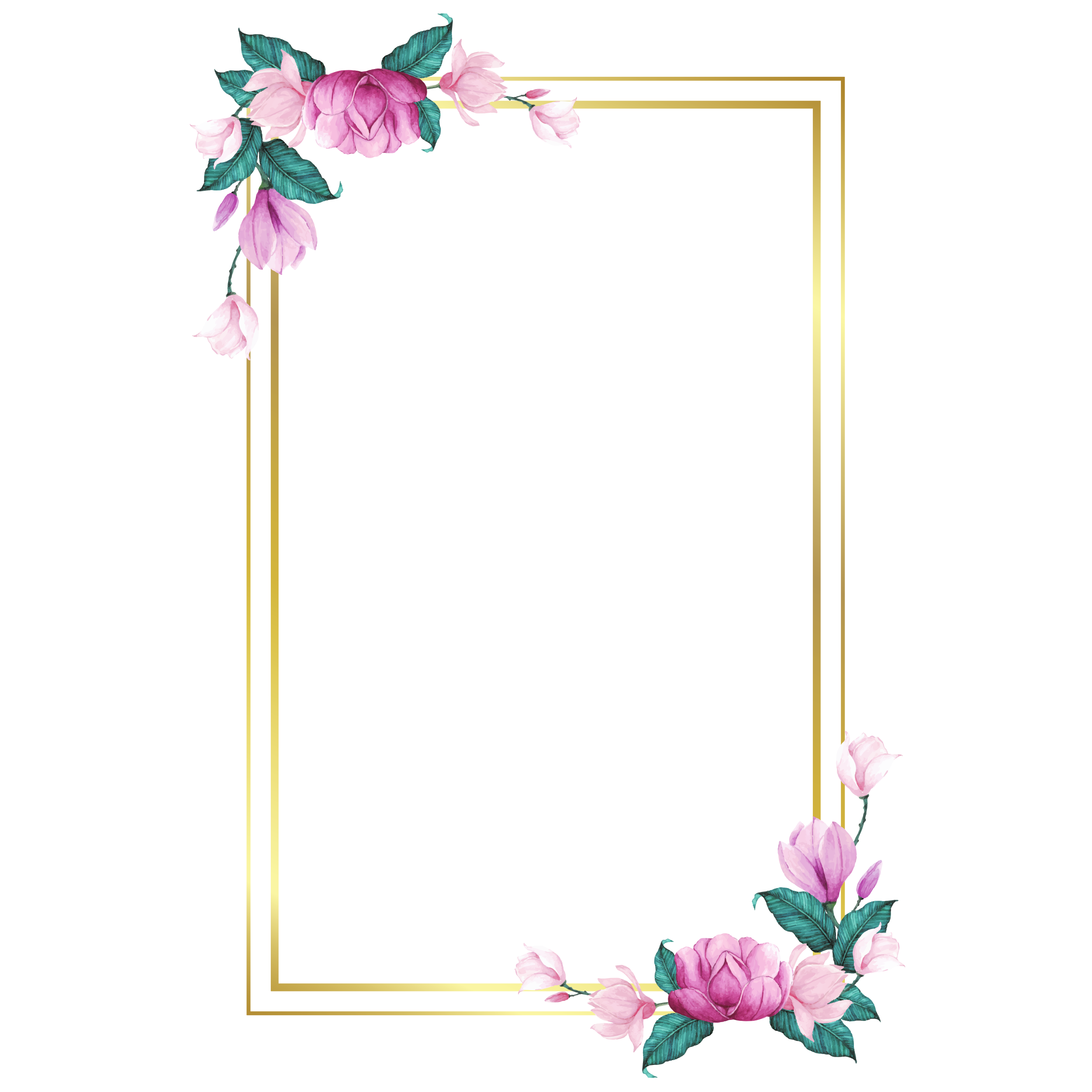 GHÉP TOÀN BÀI CÙNG NHẠC ĐỆM
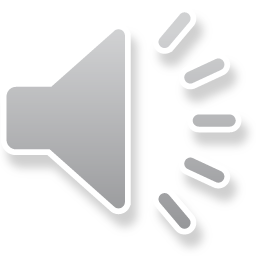 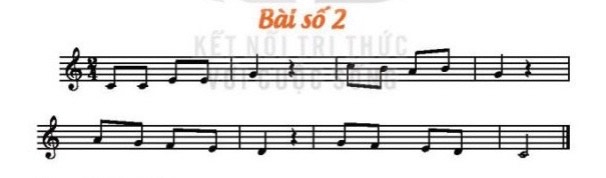 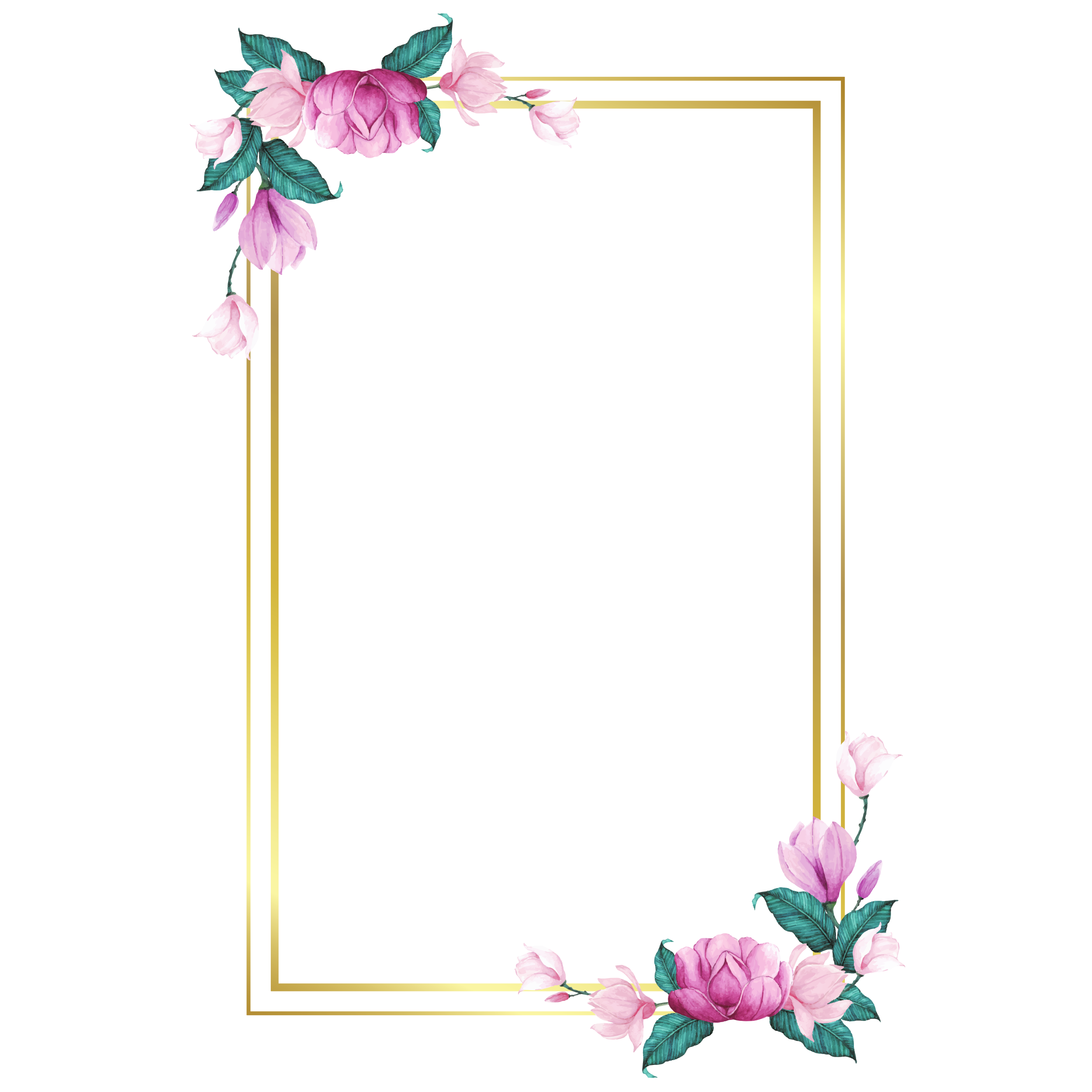 ĐỌC NHẠC 
KẾT HỢP GÕ ĐỆM THEO PHÁCH
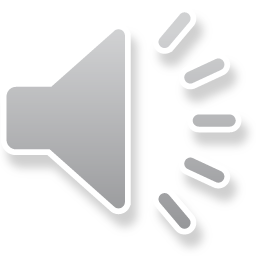 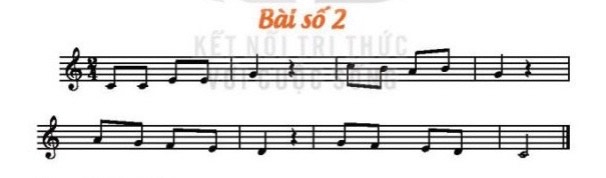 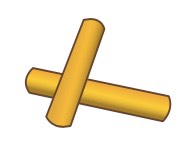 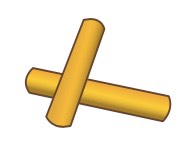 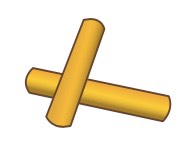 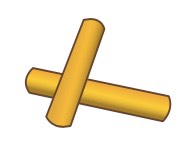 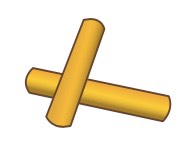 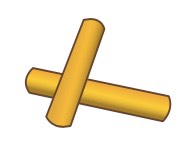 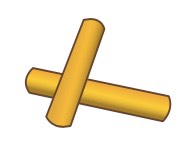 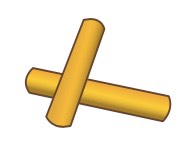 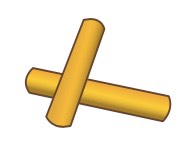 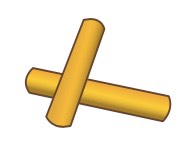 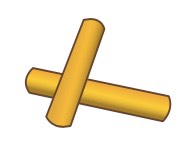 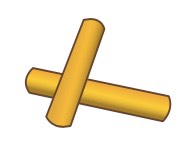 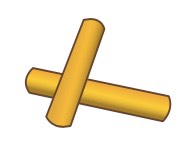 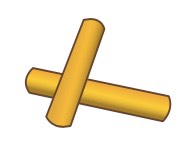 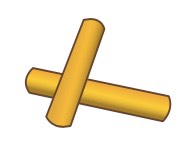 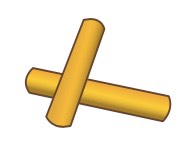 ĐỌC NHẠC KẾT HỢP KÍ HIỆU BÀN TAY
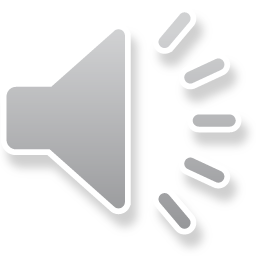 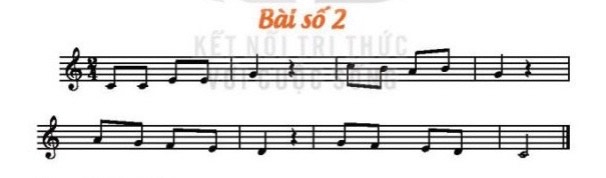 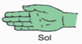 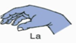 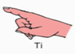 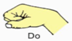 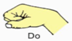 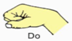 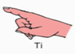 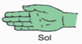 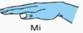 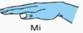 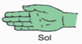 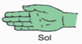 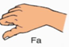 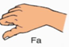 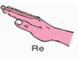 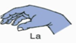 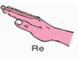 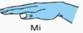 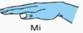 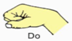 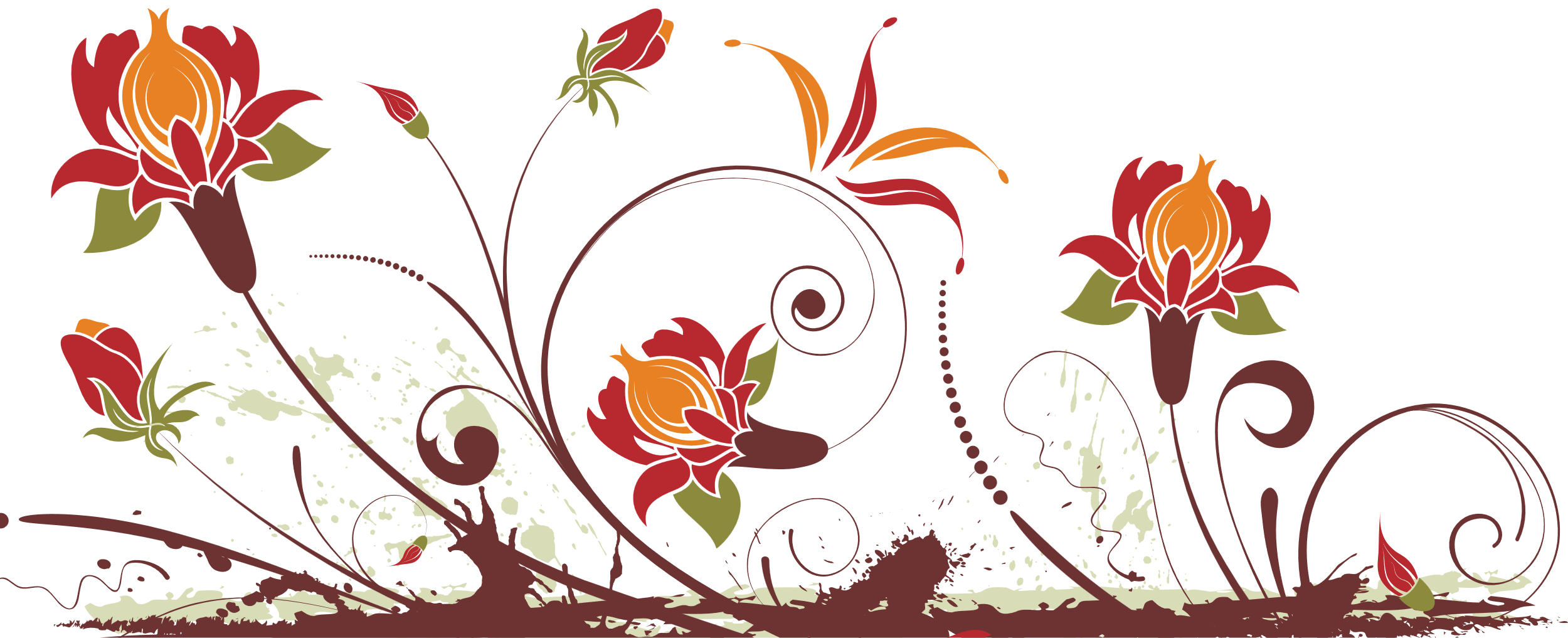 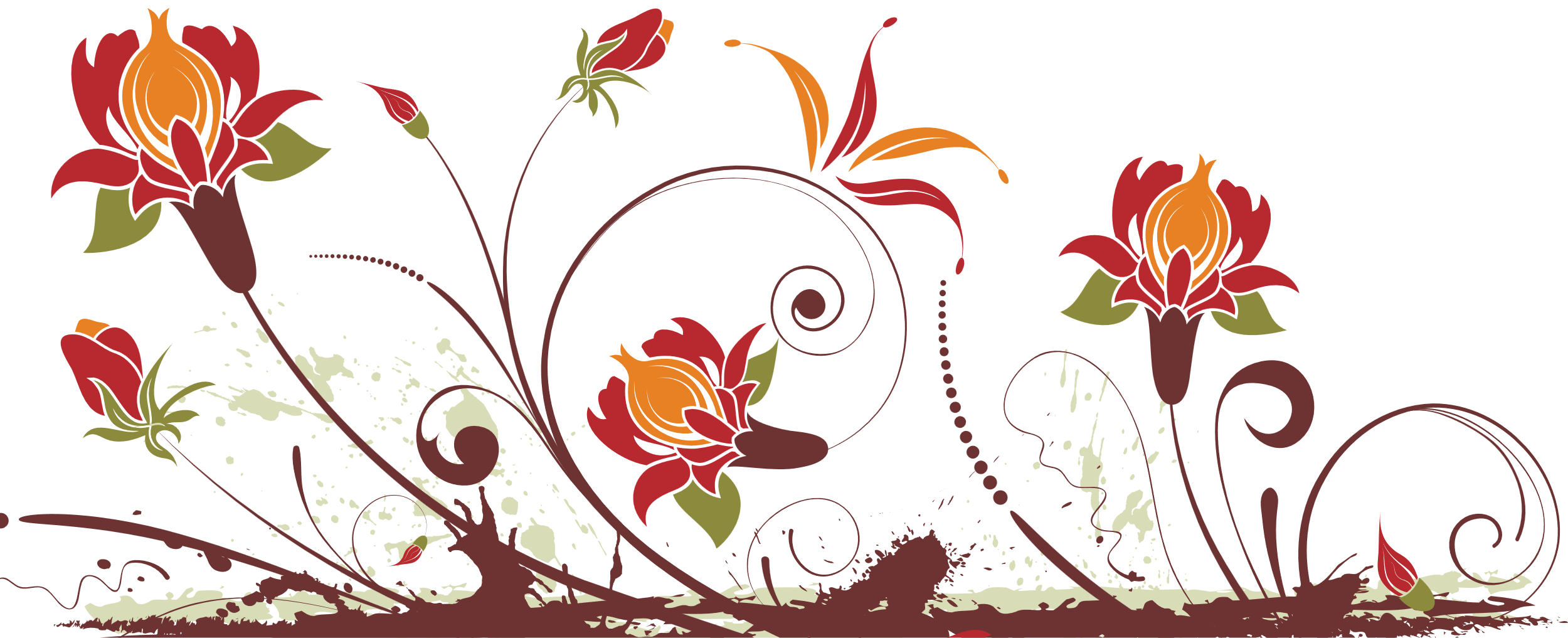 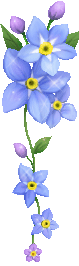 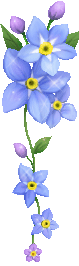 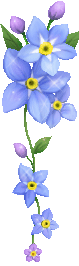 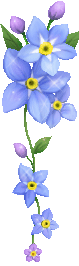 ÔN TẬP BÀI HÁT
                                                    VUI ĐẾN TRƯỜNG
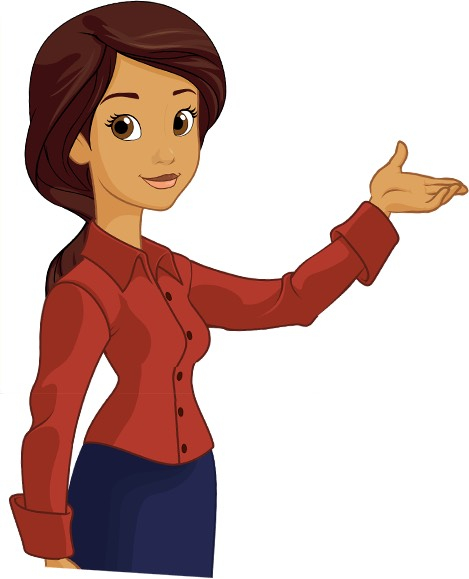 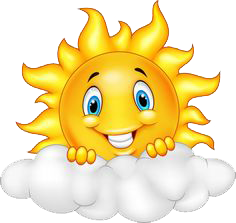 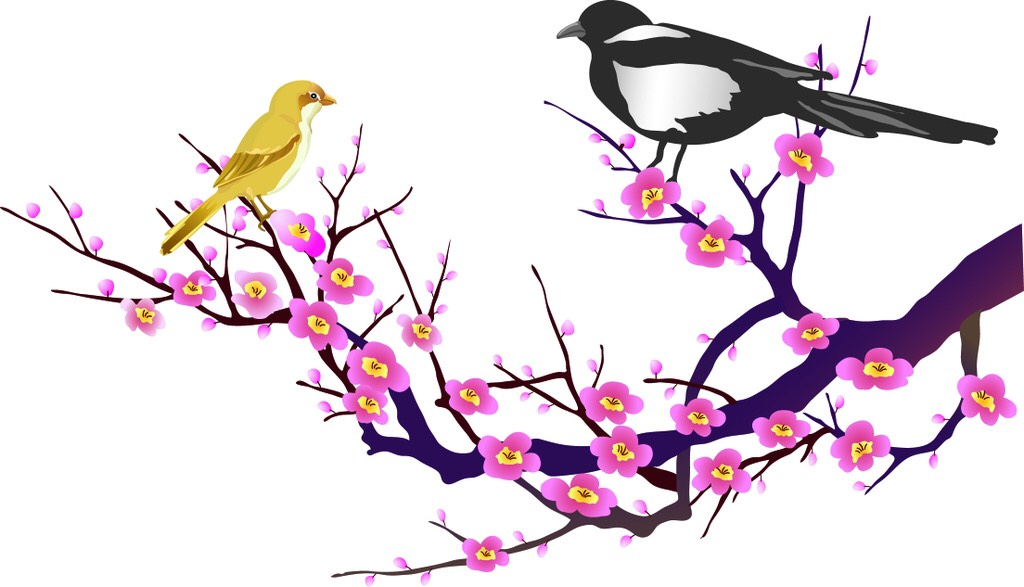 HÁT KẾT HỢP GÕ ĐỆM
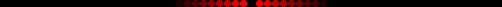 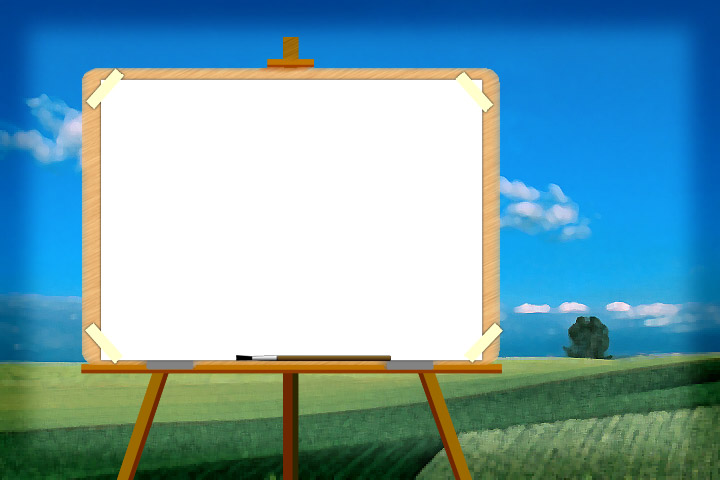 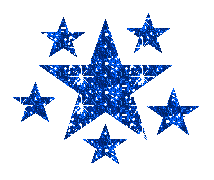 HÁT KẾT HỢP GÕ ĐỆM
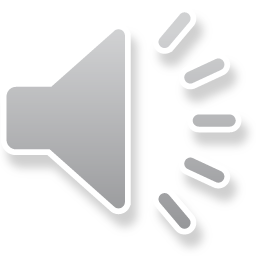 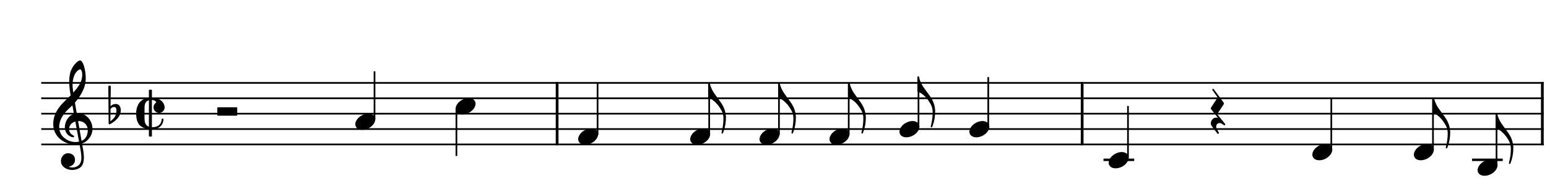 Vui  đến   trường lòng rộn ràng như hoa   nở.
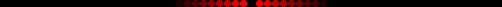 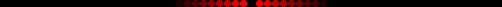 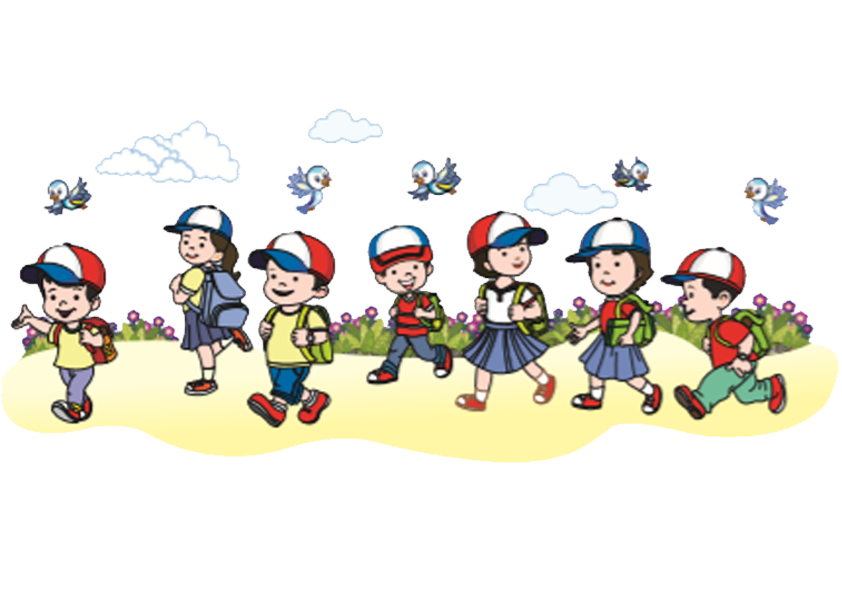 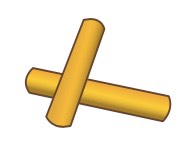 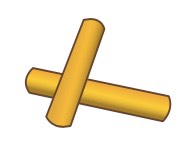 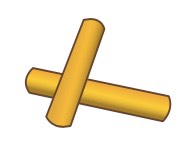 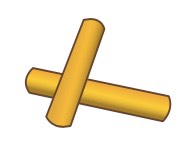 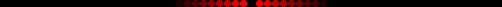 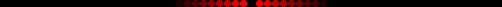 HÁT KẾT HỢP GÕ ĐỆM
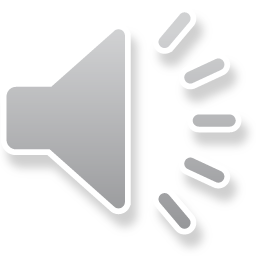 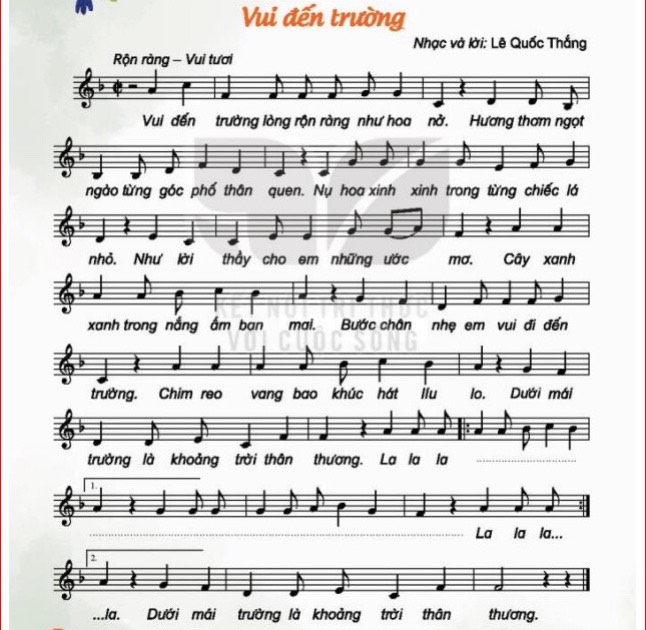 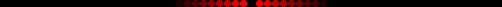 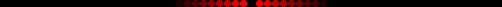 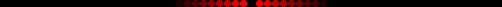 HÁT KẾT HỢP ĐỘNG TÁC CƠ THỂ
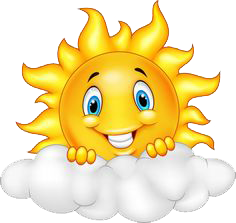 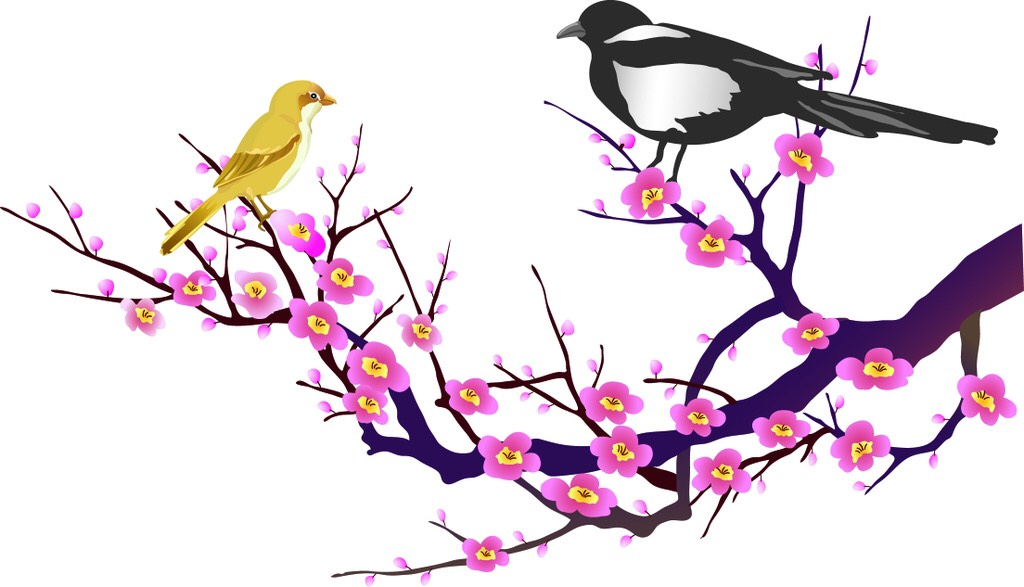 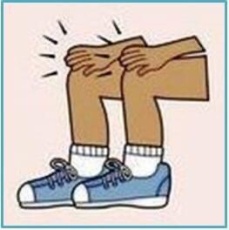 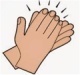 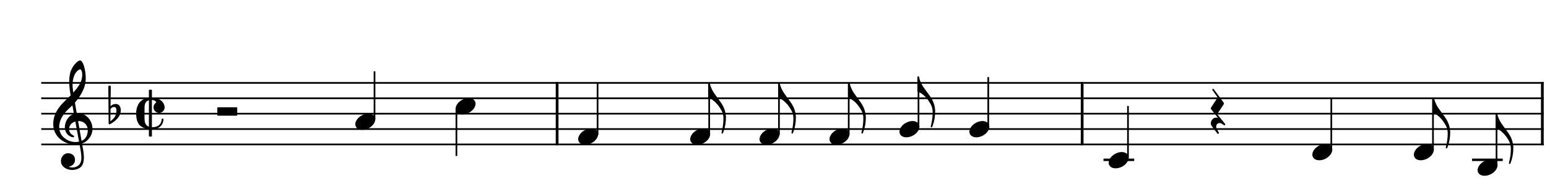 Vui  đến   trường lòng rộn ràng như hoa   nở.
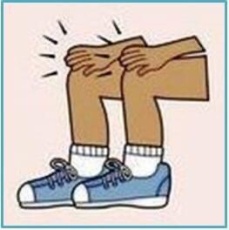 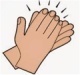 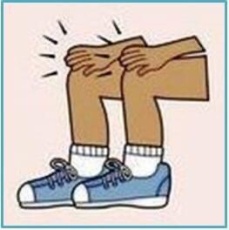 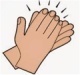 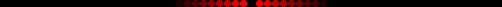 HÁT KẾT HỢP ĐỘNG TÁC CƠ THỂ
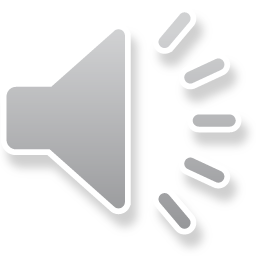 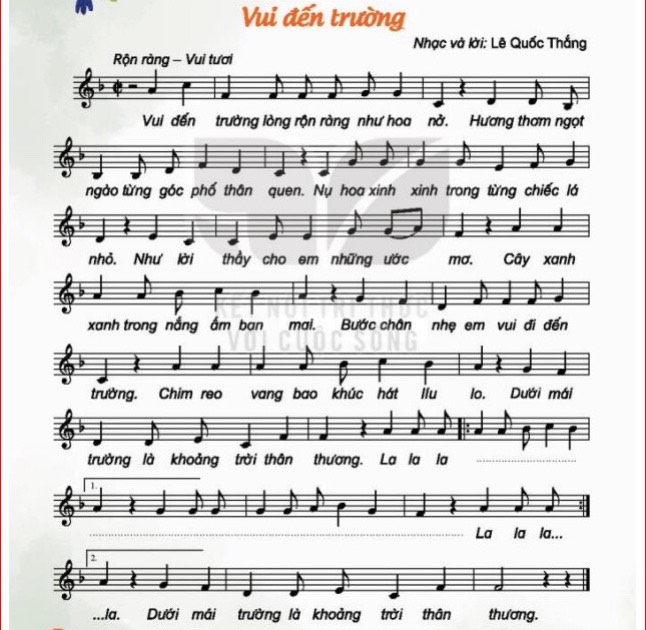 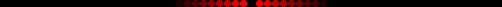 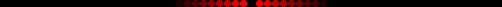 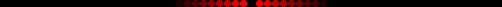 HÁT NỐI TIẾP HÒA GIỌNG
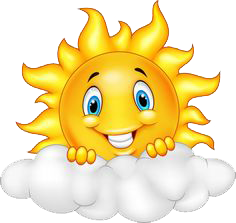 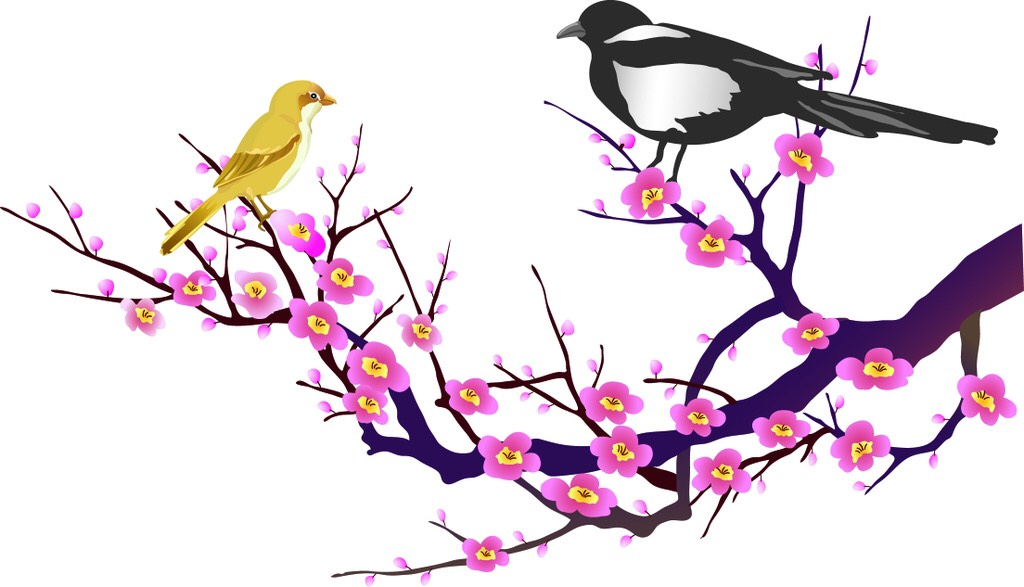 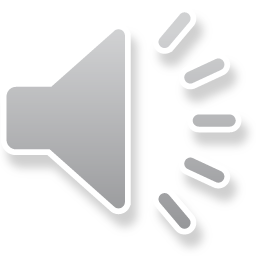 HS NAM:  Vui đến trường lòng rộn ràng như hoa nở
HS NỮ:    Hương thơm ngọt ngào từng góc phố thân quen
HS NAM:   Nụ hoa xinh xinh trong từng chiếc lá nhỏ
HS NỮ:   Như lời thầy cho em những ước mơ.
           HÒA GIỌNGCây xanh xanh trong nắng ấm ban maiBước chân nhẹ em vui đi đến trườngChim reo vang bao khúc hát líu loDưới mái trường là khoảng trời thân thương.
La la la…….la la la
Dưới mái trường là khoảng trời thân thương.
BIỂU DIỄN BÀI HÁT
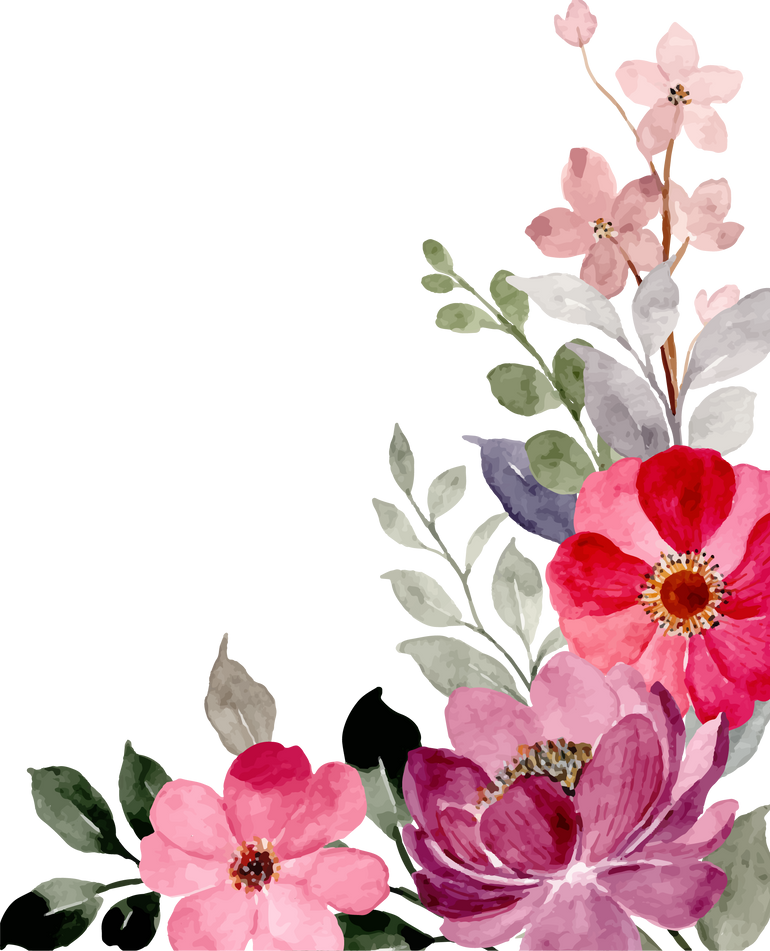 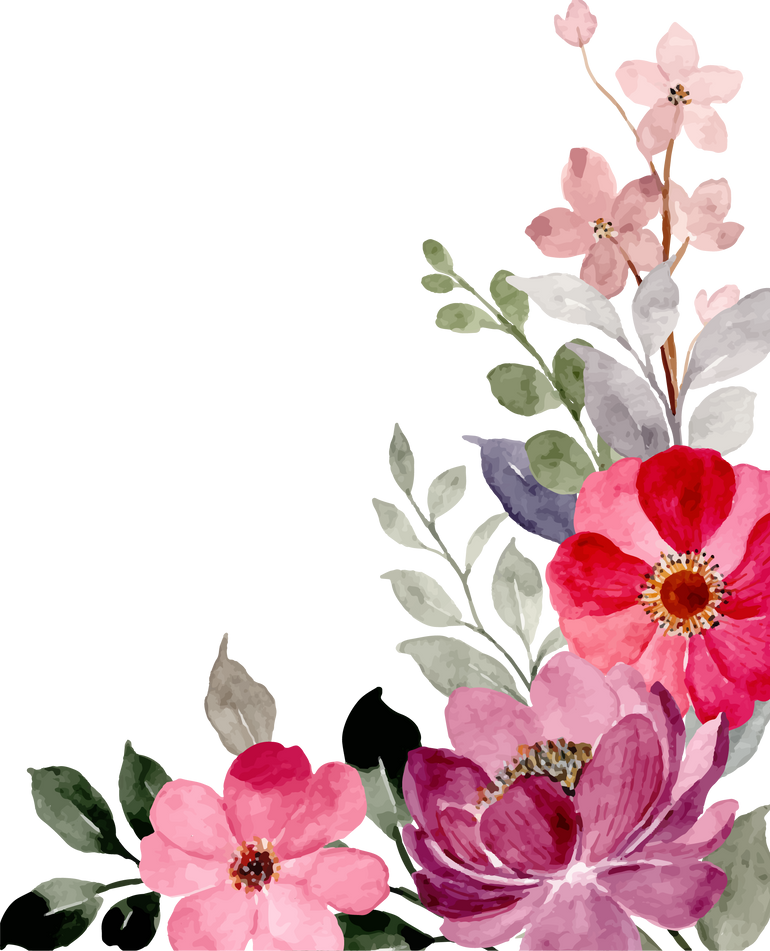